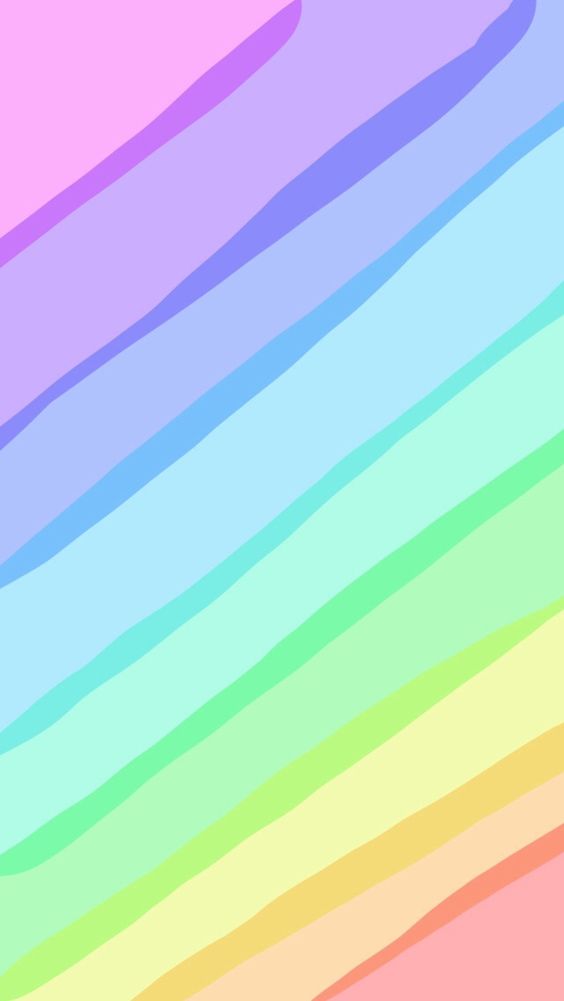 Rubrica de evaluación del 24 al 28 de mayo
Nombre del alumno: Naima Guadalupe Ibarra Jasso
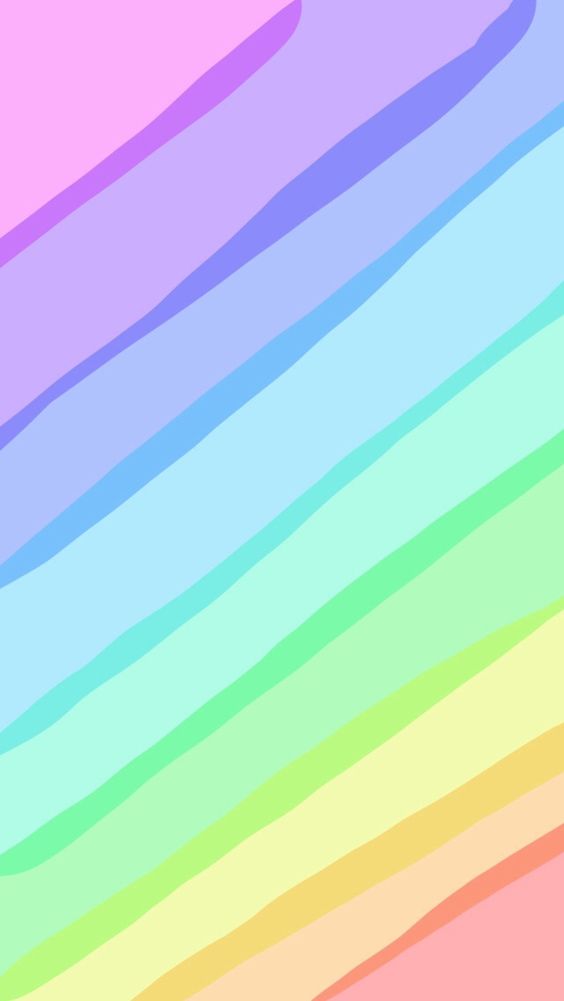 Rubrica de evaluación del 24 al 28 de mayo
Nombre del alumno: Alfredo Hernandez
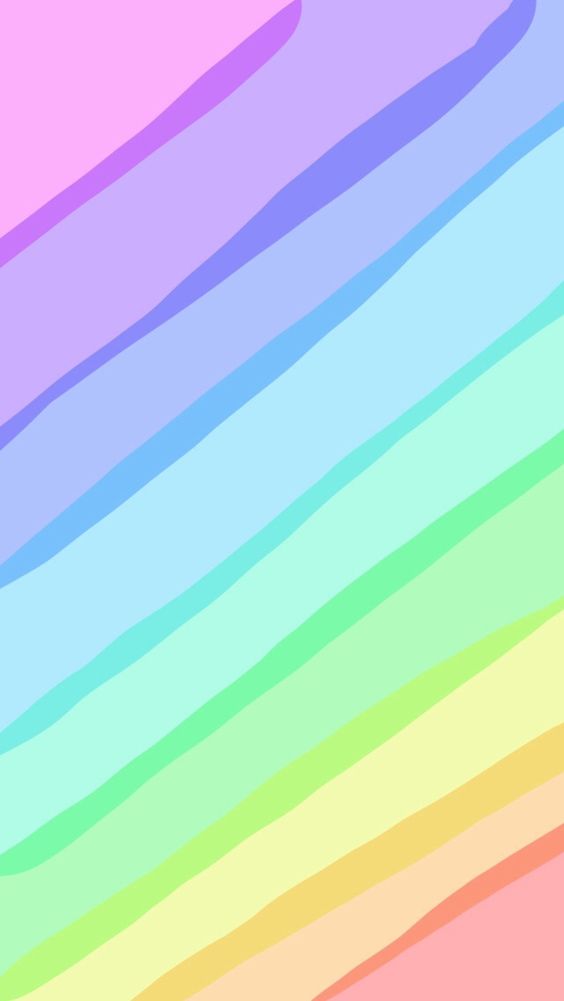 Rubrica de evaluación del 24 al 28 de mayo
Nombre del alumno: Samantha Guadalupe Arriaga Martinez
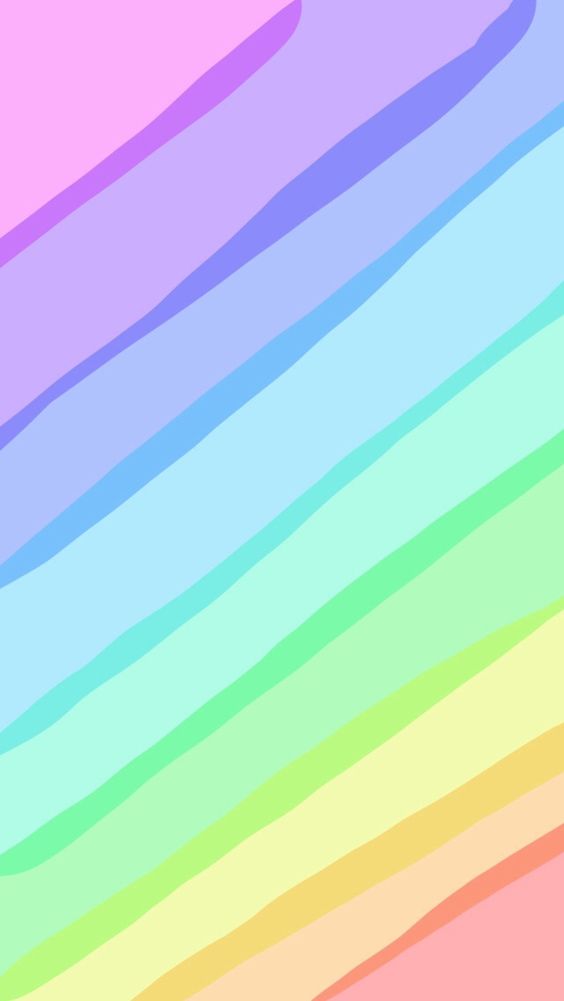 Rubrica de evaluación del 24 al 28 de mayo
Nombre del alumno: Job Alvarado
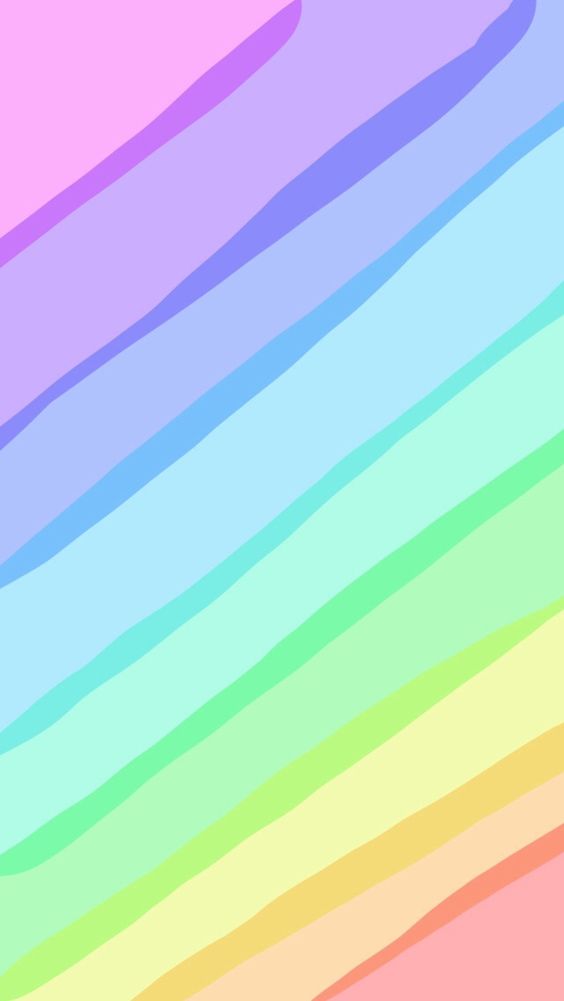 Rubrica de evaluación del 24 al 28 de mayo
Nombre del alumno: Maria Fernanda Alemán
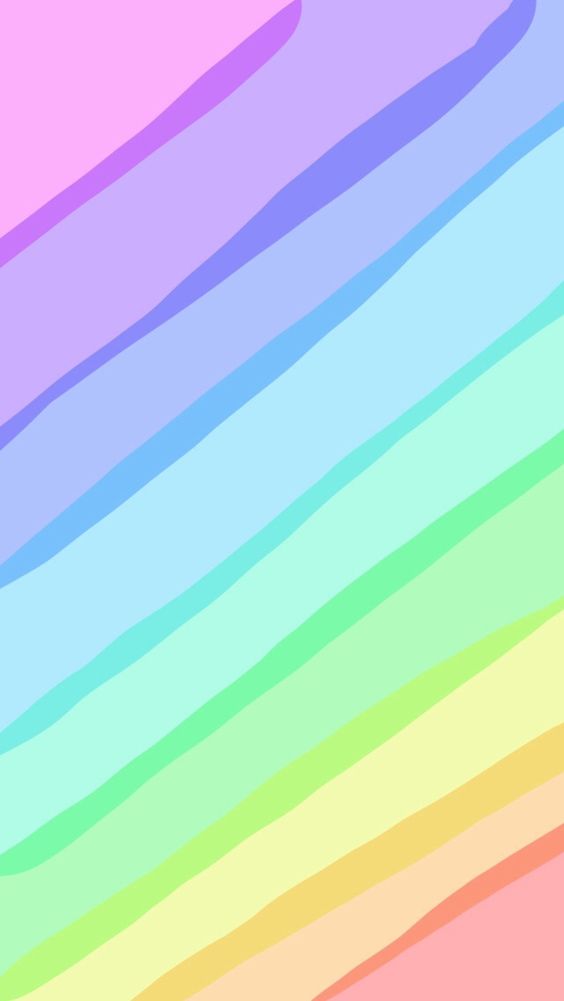 Rubrica de evaluación del 24 al 28 de mayo
Nombre del alumno: Iker Guadalupe López de la Cruz
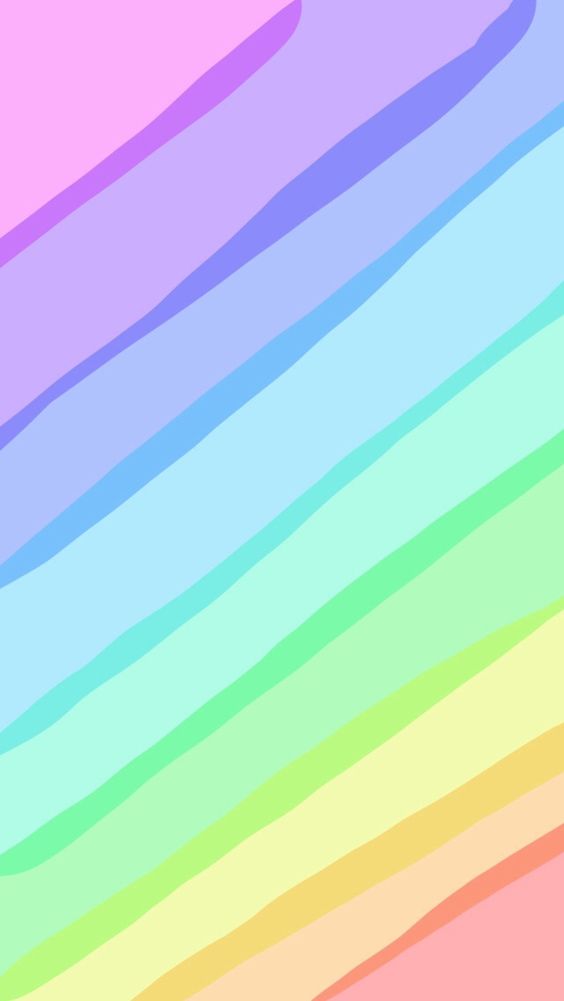 Rubrica de evaluación del 24 al 28 de mayo
Nombre del alumno: Jesus Elian Almanza Lopez
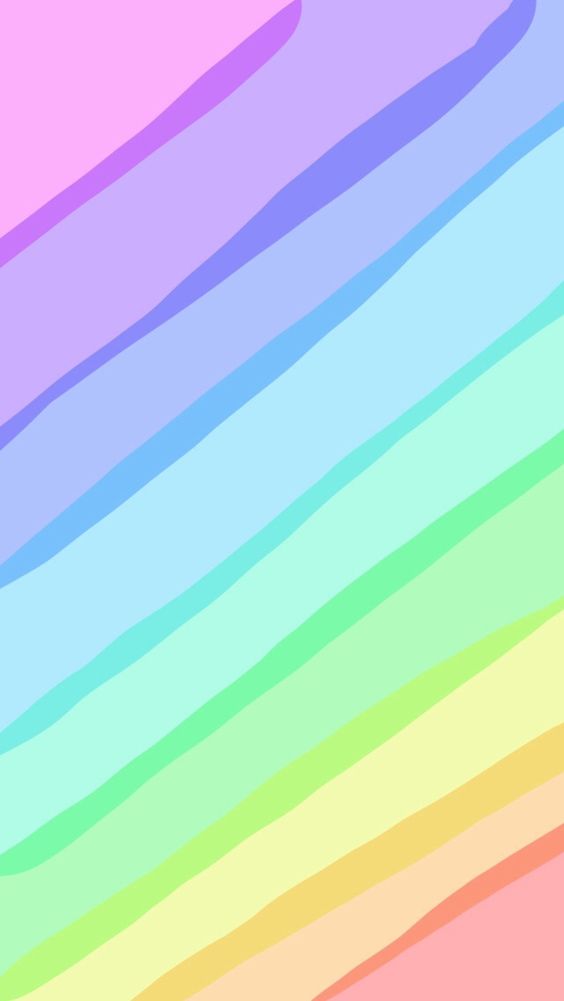 Rubrica de evaluación del 24 al 28 de mayo
Nombre del alumno: Cristopher Antonio Tinoco Diaz
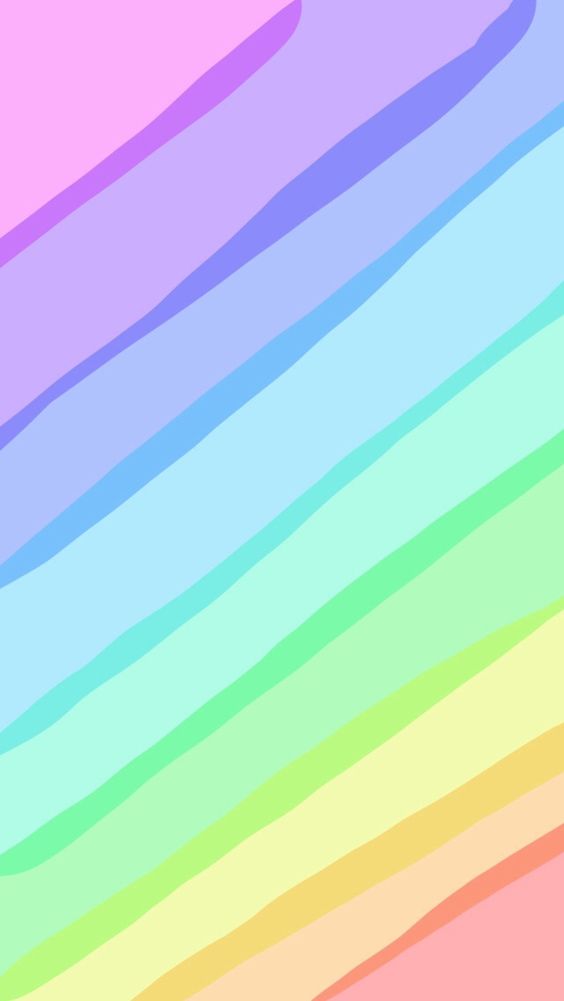 Rubrica de evaluación del 24 al 28 de mayo
Nombre del alumno: Luis Edwin Chávez Argón
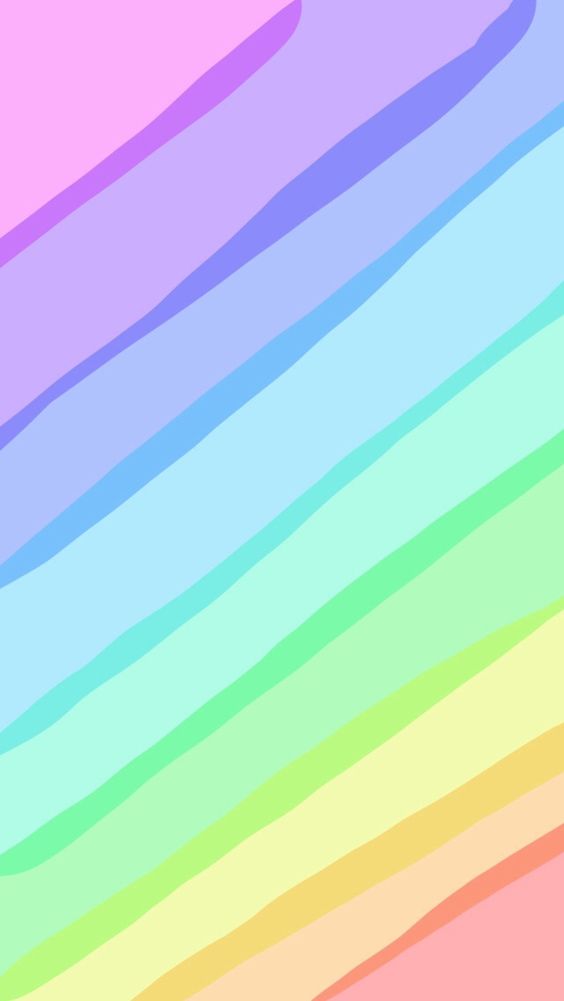 Rubrica de evaluación del 24 al 28 de mayo
Nombre del alumno: Diego Alfredo Escareño Yañez